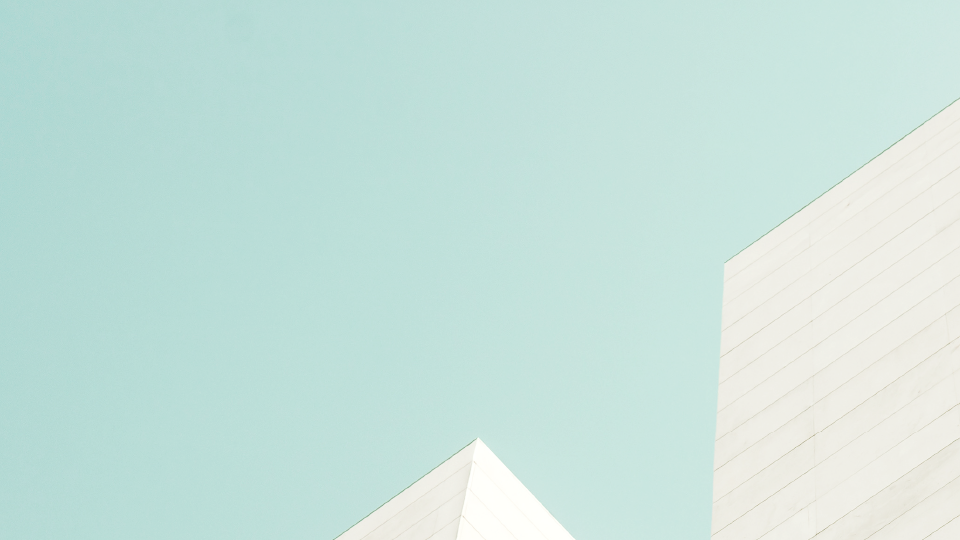 PROJECT PROPOSAL PRESENTATION TEMPLATE
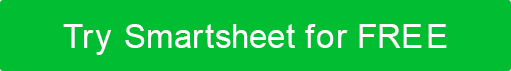 [ PROJECT NAME ]
PROJECT PROPOSAL
00/00/0000
Address
Contact Phone
Web Address
Email Address
[ Project Sponsor Name ]
PROJECT SPONSOR
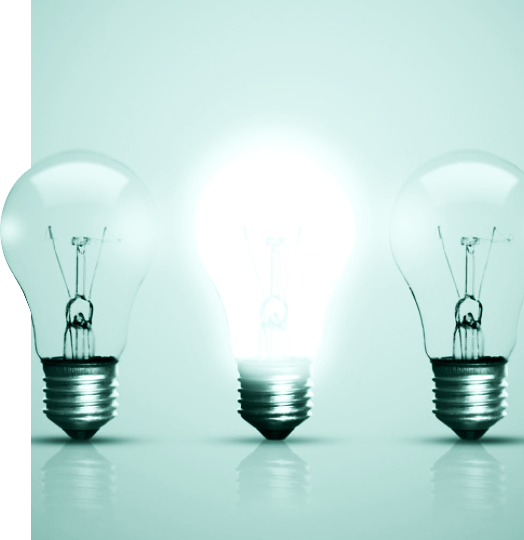 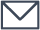 sales@smartsheet.com
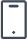 (844) 324-2360
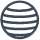 smartsheet.com
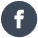 /smartsheet
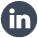 /company/smartsheet-com
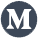 /@smartsheet
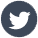 /smartsheet
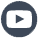 /smartsheet
©20XX. All Rights Reserved Your Organization.
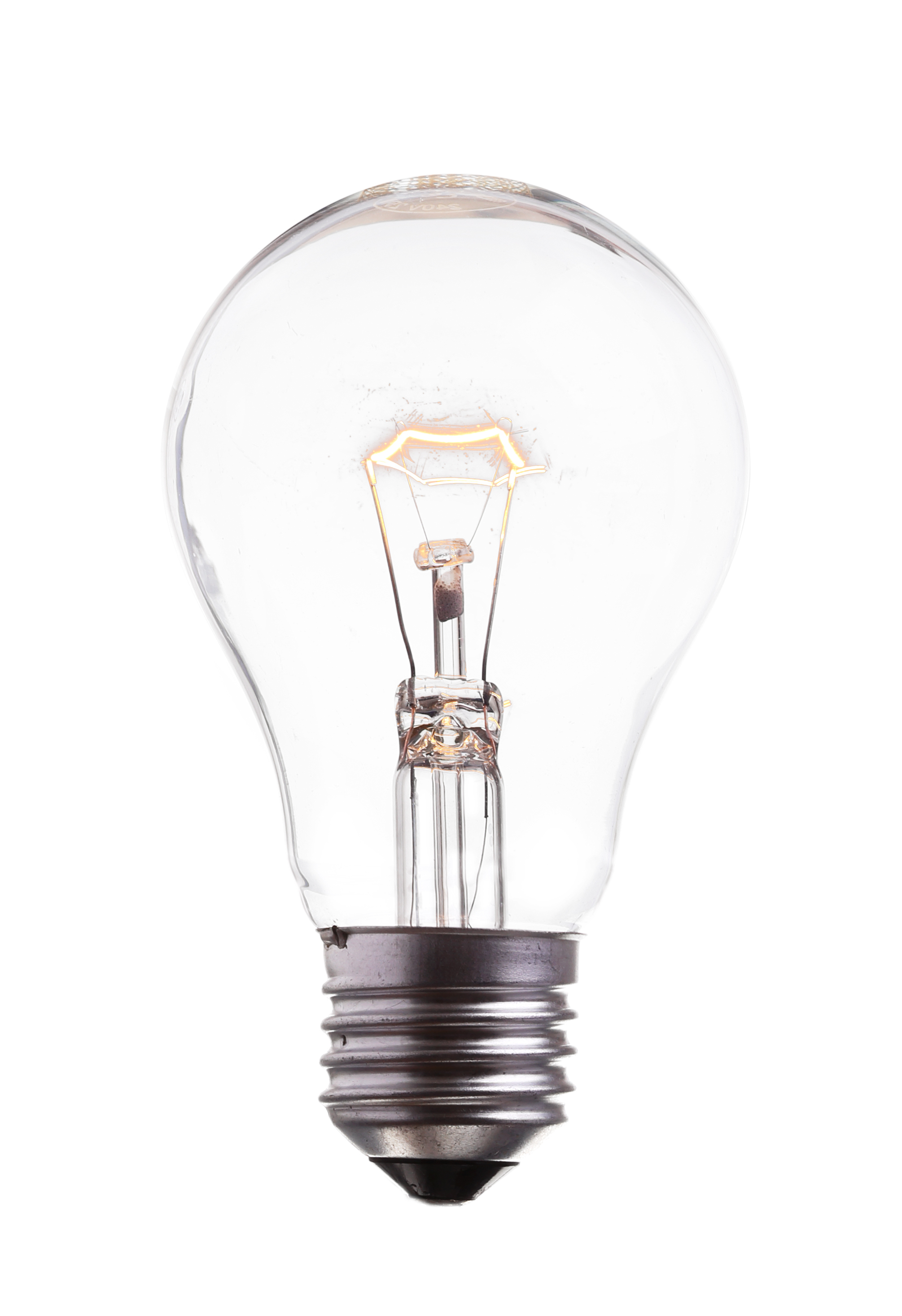 TABLE OF CONTENTS
1
5
Project Summary
Projected Schedule
2
6
Desired Outcome
Projected Budget
3
7
Action to Completion
Projected Team & Resource Requirements
4
Benefits of Project
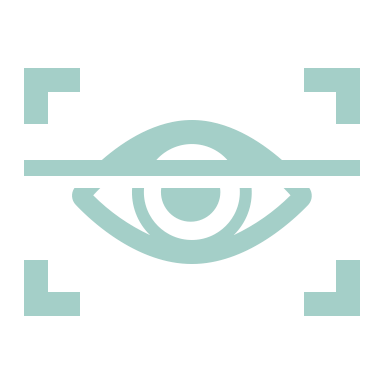 1
PROJECT SUMMARY
Provide detailed Project Summary. Lorem ipsum dolor sit amet, consectetur adipiscing elit, sed do eiusmod tempor incididunt ut labore et dolore magna aliqua. Ut enim ad minim veniam, quis nostrud exercitation ullamco laboris nisi ut aliquip ex ea commodo consequat.
RESEARCH SOURCES + FINDINGS
Duis aute irure dolor in reprehenderit in voluptate velit esse cillum dolore eu fugiat nulla pariatur. 
Excepteur sint occaecat cupidatat non proident, sunt in culpa qui officia deserunt mollit anim id est laborum.
Enim sit amet venenatis urna cursus. Bibendum enim facilisis gravida neque convallis a cras. Magnis dis parturient montes nascetur ridiculus mus mauris. Et netus et malesuada fames ac turpis egestas. Fermentum et sollicitudin ac orci phasellus egestas tellus rutrum. Augue lacus viverra vitae congue eu consequat ac. Varius vel pharetra vel turpis nunc.
Lorem ipsum dolor sit amet, consectetur adipiscing elit, sed do eiusmod tempor incididunt ut labore et dolore magna aliqua.
2
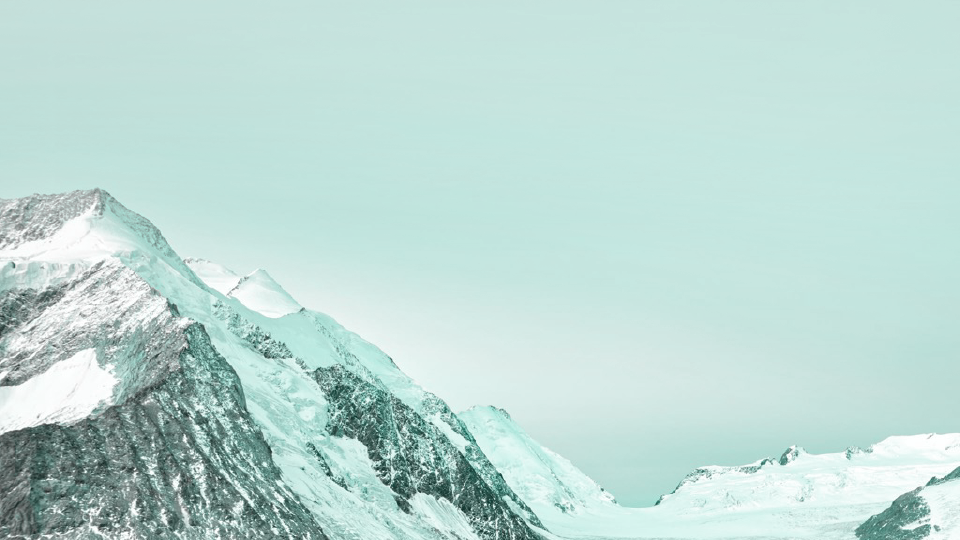 DESIRED OUTCOME
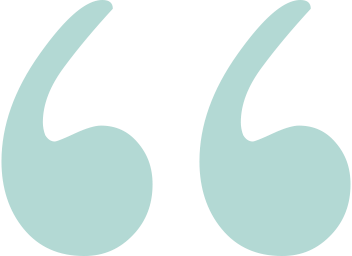 Lorem ipsum dolor sit amet, consectetur adipiscing elit, sed do eiusmod tempor incididunt ut labore et dolore magna aliqua.
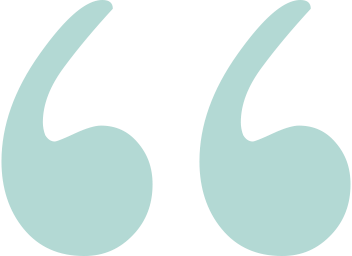 2
DESIRED OUTCOME
3
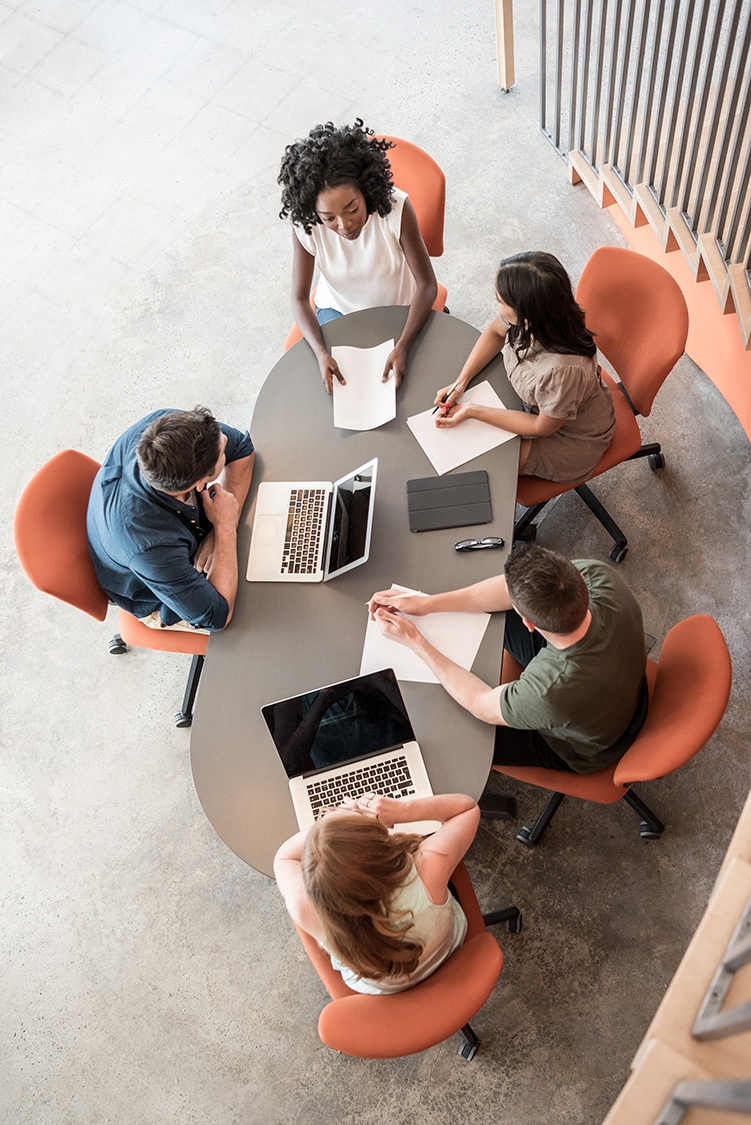 ACTION TO COMPLETION
Lorem ipsum dolor sit amet, consectetur adipiscing elit, sed do eiusmod tempor incididunt ut labore et dolore magna aliqua. Ut enim ad minim veniam, quis nostrud exercitation ullamco laboris nisi ut aliquip ex ea commodo consequat.

Lorem ipsum dolor sit amet, consectetur adipiscing elit, sed do eiusmod tempor incididunt ut labore et dolore magna aliqua. Ut enim ad minim veniam, quis nostrud exercitation ullamco laboris nisi ut aliquip ex ea commodo consequat.
4
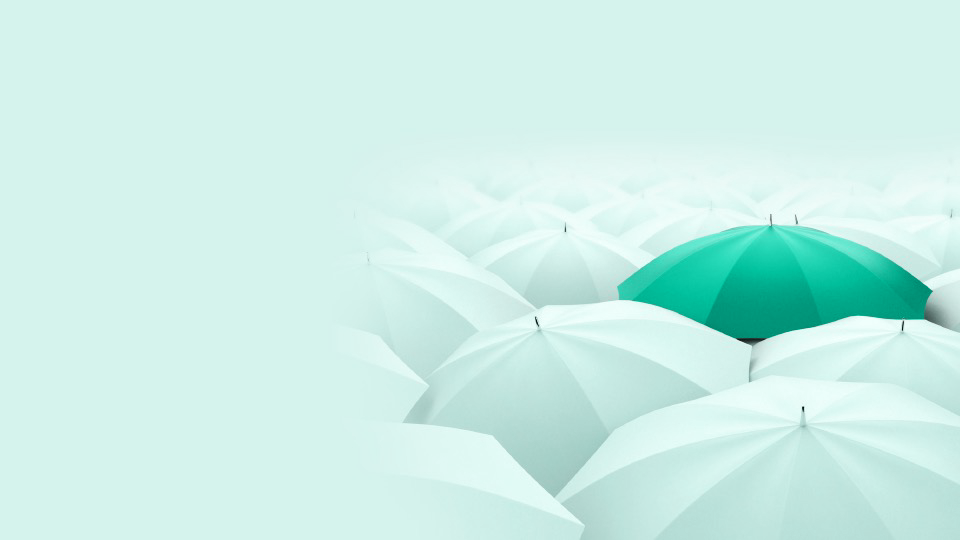 BENEFITS OF PROJECT
Detail project benefits. Lorem ipsum dolor sit amet, consectetur adipiscing elit, sed do eiusmod tempor incididunt ut labore et dolore magna aliqua. Ut enim ad minim veniam, quis nostrud exercitation ullamco laboris nisi ut aliquip ex ea commodo consequat.
Lorem ipsum dolor sit amet, consectetur adipiscing elit, sed do eiusmod tempor incididunt ut labore et dolore magna aliqua.
Nulla pharetra diam sit amet nisl.
Vitae semper quis lectus nulla at volutpat diam ut venenatis.
5
PROJECTED SCHEDULE
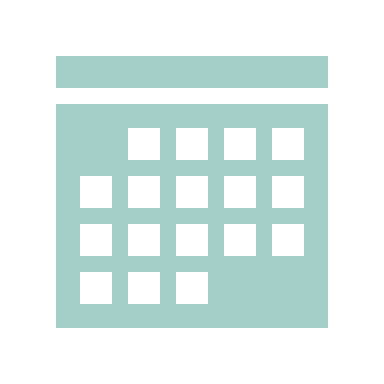 00/00/00 – 00/00/00
6
PROJECTED BUDGET
Detail project benefits. Lorem ipsum dolor sit amet, consectetur adipiscing elit, sed do eiusmod tempor incididunt ut labore et dolore magna aliqua. Ut enim ad minim veniam, quis nostrud exercitation ullamco laboris nisi ut aliquip ex ea commodo consequat.
Lorem ipsum dolor sit amet, consectetur adipiscing elit, sed do eiusmod tempor incididunt ut labore et dolore magna aliqua.
Nulla pharetra diam sit amet nisl.
Vitae semper quis lectus nulla at volutpat diam ut venenatis.
$268,470
7
PROJECTED TEAM AND RESOURCE REQUIREMENTS
Provide details regarding team and resource requirements. Lorem ipsum dolor sit amet, consectetur adipiscing elit, sed do eiusmod tempor incididunt ut labore et dolore magna aliqua. Ut enim ad minim veniam, quis nostrud exercitation ullamco laboris nisi ut aliquip ex ea commodo consequat.
RESEARCH SOURCES + FINDINGS
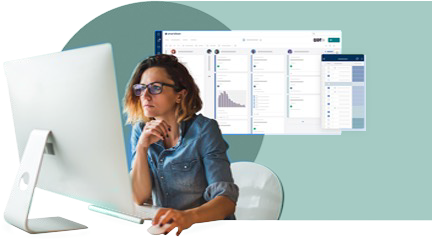 Duis aute irure dolor in reprehenderit in voluptate velit esse cillum dolore eu fugiat nulla pariatur. 
Excepteur sint occaecat cupidatat non proident, sunt in culpa qui officia deserunt mollit anim id est laborum.
Lorem ipsum dolor sit amet, consectetur adipiscing elit, sed do eiusmod tempor incididunt ut labore et dolore magna aliqua.
7
PROJECTED TEAM AND RESOURCE REQUIREMENTS
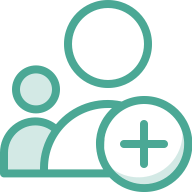 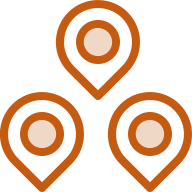 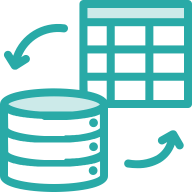 Lorem ipsum dolor sit amet, consectetur adipiscing elit, sed do eiusmod tempor incididunt ut labore et dolore magna aliqua.
Nulla pharetra diam sit amet nisl.
Vitae semper quis lectus nulla at volutpat diam ut venenatis.
Vitae semper quis lectus nulla at volutpat diam ut venenatis.
Lorem ipsum dolor sit amet, consectetur adipiscing elit, sed do eiusmod tempor incididunt ut labore et dolore magna aliqua.
Nulla pharetra diam sit amet nisl.
Detail project benefits. Lorem ipsum dolor sit amet, consectetur adipiscing elit, sed do eiusmod tempor incididunt ut labore et dolore magna aliqua. Ut enim ad minim veniam, quis nostrud exercitation ullamco laboris nisi ut aliquip ex ea commodo consequat.